MARKUS
World Best Markup Solution
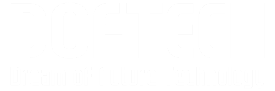 MARKUS !
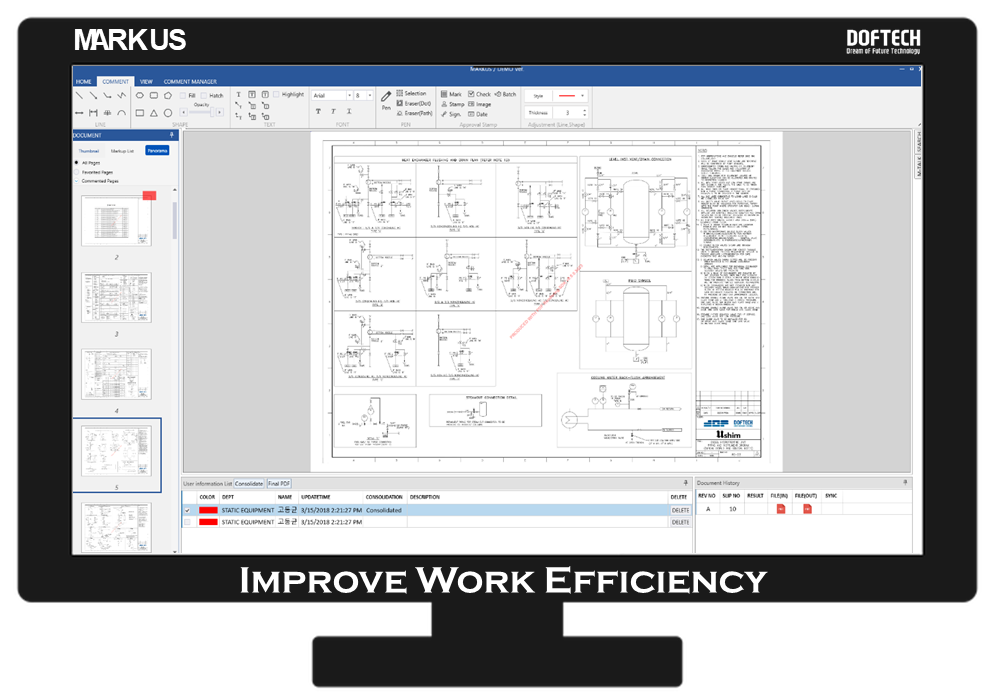 World Best Markup Solution
MARKUS 란 ?
사용이 쉽고, 저장이 가능한 맞춤형 마크업 도구로 팀원간 의사소통을 정확히 하며,주석을 자동으로 추적하고 보고서 생성 및 Revision 관리를 지원하는 솔루션입니다.
#01/ Project 개설
#02/ A팀 Comment
#03/ B팀 Comment
#04/ Consolidation
#05/ Vendor 수정
#06/ Rev Up
#07/ A팀 Comment
#08/ B팀 Comment
PDF Upload 및 
회람 시작
A팀 Comment
B팀 Comment
Consolidation 및 Final PDF 생성
Final PDF 수정
PDF Upload 및 회람 시작
A팀 Comment
B팀 Comment
1. PDF Upload
시작
#01/ Project 개설
#02/ A팀 Comment
#03/ B팀 Comment
#04/ Consolidation
#05/ Vendor 수정
#06/ Rev Up
#07/ A팀 Comment
#08/ B팀 Comment
PDF Upload 및 
회람 시작
A팀 Comment
B팀 Comment
Consolidation 및 Final PDF 생성
Final PDF 수정
PDF Upload 및 회람 시작
A팀 Comment
B팀 Comment
2. Comment
시작
#01/ Project 개설
#02/ A팀 Comment
#03/ B팀 Comment
#04/ Consolidation
#05/ Vendor 수정
#06/ Rev Up
#07/ A팀 Comment
#08/ B팀 Comment
PDF Upload 및 
회람 시작
A팀 Comment
B팀 Comment
Consolidation 및 Final PDF 생성
Final PDF 수정
PDF Upload 및 회람 시작
A팀 Comment
B팀 Comment
3. Consolidation & Final PDF Merge
시작
#01/ Project 개설
#02/ A팀 Comment
#03/ B팀 Comment
#04/ Consolidation
#05/ Vendor 수정
#06/ Rev Up
#07/ A팀 Comment
#08/ B팀 Comment
PDF Upload 및 
회람 시작
A팀 Comment
B팀 Comment
Consolidation 및 Final PDF 생성
Final PDF 수정
PDF Upload 및 회람 시작
A팀 Comment
B팀 Comment
4. Expediting review
* Rest API 를 통해 기존 문서관리시스템과 연동 용이
* 관리자 Web Site 를 제공하여 Maintenance 편의성 증대
* 서버에서 Converting 을 하여 Client 부담 최소화
* PDF Converting 에 대한 지속적인 연구개발을 통해 보다 빠른 작업 환경 지원
시작
1.Compare
2.Comment Manager
3.Text Search
4.Etc
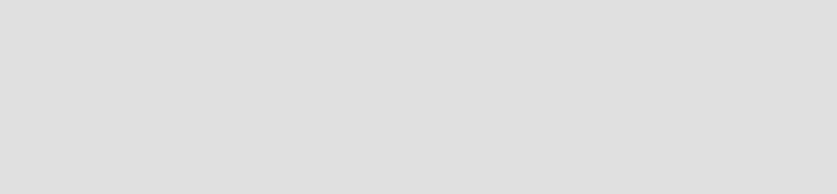 End of Document